2018 Missouri Department of Mental Health’s
Spring Training Institute (STI)
Improving the Effectiveness of Psychotherapy

An Evidence-Based Approach
Bob Bertolino, Ph.D.

Professor, Maryville University-St. Louis
Sr. Clinical Advisor, Youth In Need, Inc.
Sr. Associate, International Center for Clinical Excellence
Tidbits
For copyright reasons and confidentiality some of PowerPoint slides may be absent from your handouts.
To download a copy of this presentation, please go to: www.bobbertolino.com.
Please share the ideas from this presentation. You have permission to reproduce the handouts. I only ask that you maintain the integrity of the content.
Contact: bertolinob@cs.com; 314.852.7274
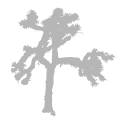 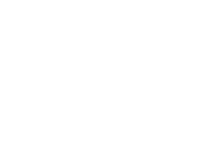 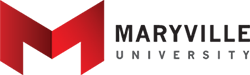 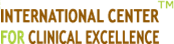 bobbertolino.com
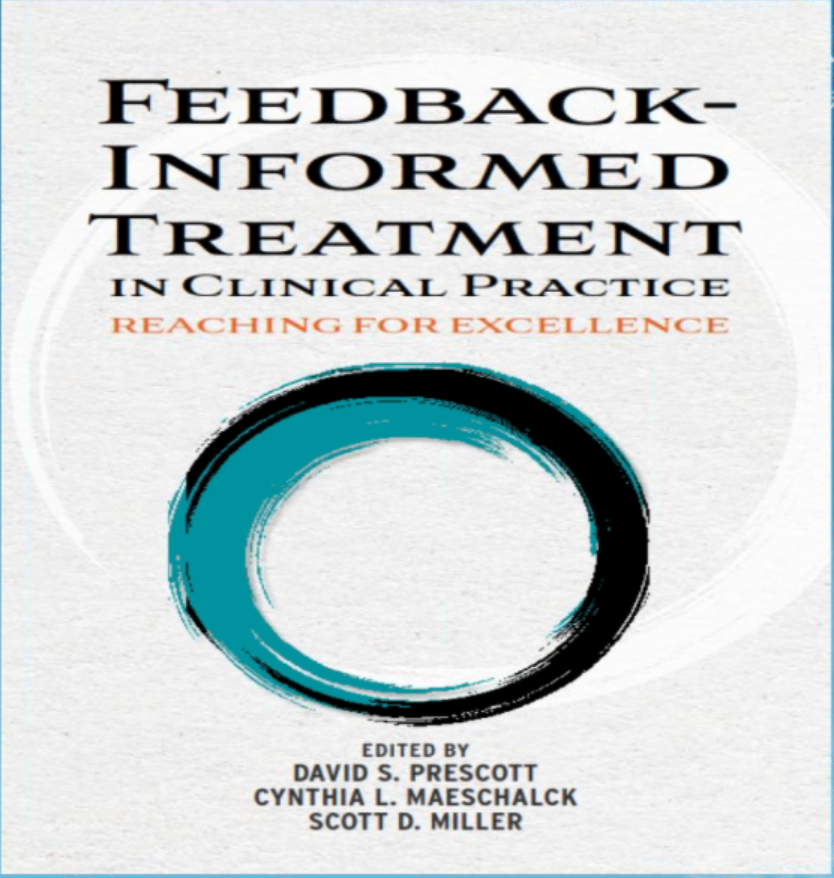 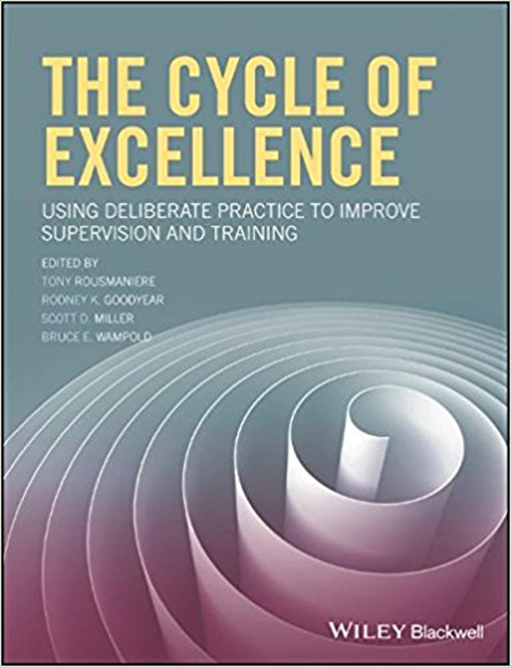 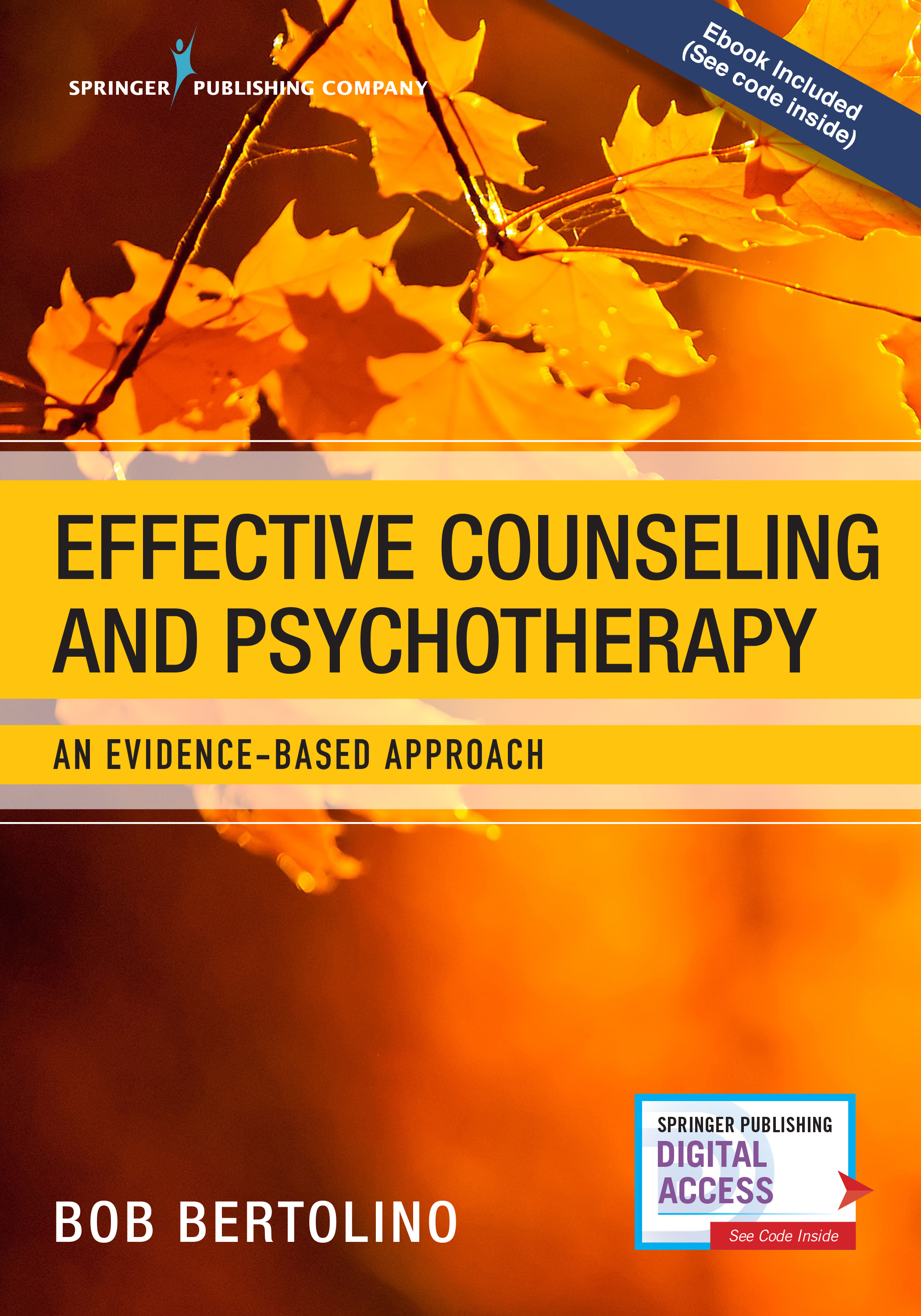 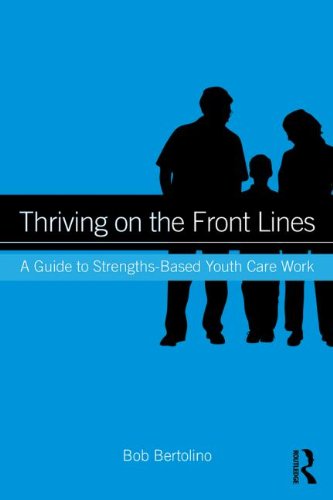 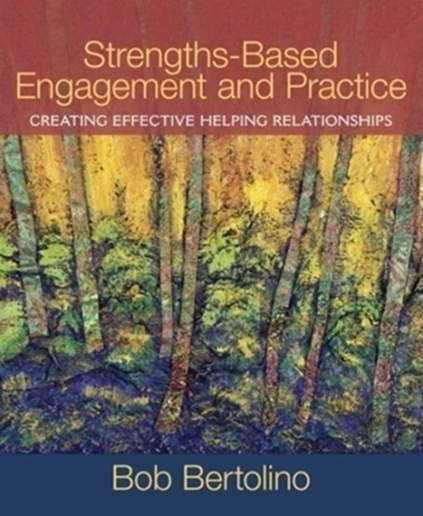 The Effectiveness of PsychotherapyThe Good News
The Good News
“The general or average effects of psychotherapy are widely accepted to be significant and large. These large effects of psychotherapy are quite constant across most diagnostic conditions, with variations being more influenced by general severity than by particular diagnoses—That is, variations in outcome are more heavily influenced by patient characteristics e.g., chronicity, complexity, social support, and intensity—and by clinician and context factors than by particular diagnoses or specific treatment “’brands.’”
The research evidence shows that psychotherapy is an effective treatment, with most clients/patients who are experiencing such conditions as depression and anxiety disorders attaining or returning to a level of functioning, after a relatively short course of treatment, that is typical of well-functioning individuals in the general population.
The best research evidence conclusively shows that individual, group and couple/family psychotherapy are effective for a broad range of disorders, symptoms and problems with children, adolescents, adults, and older adults.
APA Recognition of Psychotherapy Effectiveness (2012) – http://www.apa.org/about/policy/resolution-psychotherapy.aspx
The Good News (cont.)
Meta-analyses in settings ranging from community mental health centers to university counseling centers to independent practices have demonstrated that the average person who is psychologically distressed and receives therapy is better off than 80% of persons who do not. 
These results are robust and provide evidence that psychotherapy produces results on par with various medical procedures and practices (e.g., chemotherapy for breast cancer, heart bypass surgery, treatments for asthma, flu vaccines) and are equal to or exceed the effects of psychotropic medications.
In clinical trials, psychotherapy has been shown to be effective in treating depression, anxiety, marital dissatisfaction, substance abuse, health problems (including smoking, pain and eating disorders) and sexual dysfunction, and with various populations, including children, adolescents, adults, and elders.
The benefits of psychotherapy are also longer lasting than that of medications (i.e., lower relapse rates after treatment is discontinued) and it is less resistant to additional courses of treatment.
A summary studies and research findings can be found in: Bertolino, B. (2018).  Effective counseling and psychotherapy: An evidence-based approach. New York: Springer.
The Good News (cont.)
Referred to as “cost-offset research,” psychotherapy has shown to reduce inpatient stays, consultations with primary-care physicians, use of medications, care provided by relatives, and general health care expenditures by 60% to 90% (Chiles, Lambert, & Hatch, 1999; Kraft, Puschner, Lambert, & Kordy, 2006)
Findings demonstrated with persons with high-utilization rates of medical and health-related services (Crane & Christensen, 2008; Cummings, 2007; Law, Crane, & Berge, 2003).
Chiles, J., Lambert, M. J., & Hatch, A. L. (1999). The impact of psychological interventions on medical cost offset: A meta-analytic review. Clinical 
     Psychology, 6(2), 204–220.
Crane, D. R., & Christensen, J. D. (2008). The medical offset effect: Patterns in outpatient services reduction for high utilizers of health care. 
     Contemporary Family Medicine, 30(2), 127-138.
Cummings, N. A. (2007). Treatment and assessment take place in an economic context, always. In S. O. Lilienfeld & W. T. O’Donohue (Eds.), 
     The great ideas of clinical science: 17 principles that every mental health professional should understand (pp. 163–184). New York: Routledge.
Kraft, S., Puschner, B., Lambert, M. J., & Kordy, H. (2006). Medical utilization and treatment outcome in mid- and long-term outpatient 
     psychotherapy. Psychotherapy Research, 16(2), 241–249.
Law, D. D., Crane, D. R., & Berge, D. M. (2003). The influence of individual, marital, and family therapy on high utilizers of health care. Journal of 
     Marital and Family Therapy, 29(3), 353–363.
Five Challenges to Effectiveness of Psychotherapy
Challenge #1
No improvement in outcomes in 40 years. Despite a substantial increase in diagnostic categories and a proliferation of treatment approaches and specialized techniques, the effect size of psychotherapy has not improved since the first meta-analytic studies in 1977 (Bertolino, Bargmann, & Miller, 2013).
Bertolino, B., Bargmann, S., & Miller, S. D. (201). Manual 1: What works in therapy: A primer. The ICCE manuals of feedback 
     informed treatment. Chicago, IL: International Center for .Clinical Excellence.
Wampold, B.  E.  (2001). The great psychotherapy debate: Models, methods, and findings.  New Jersey: Lawrence Erlbaum.
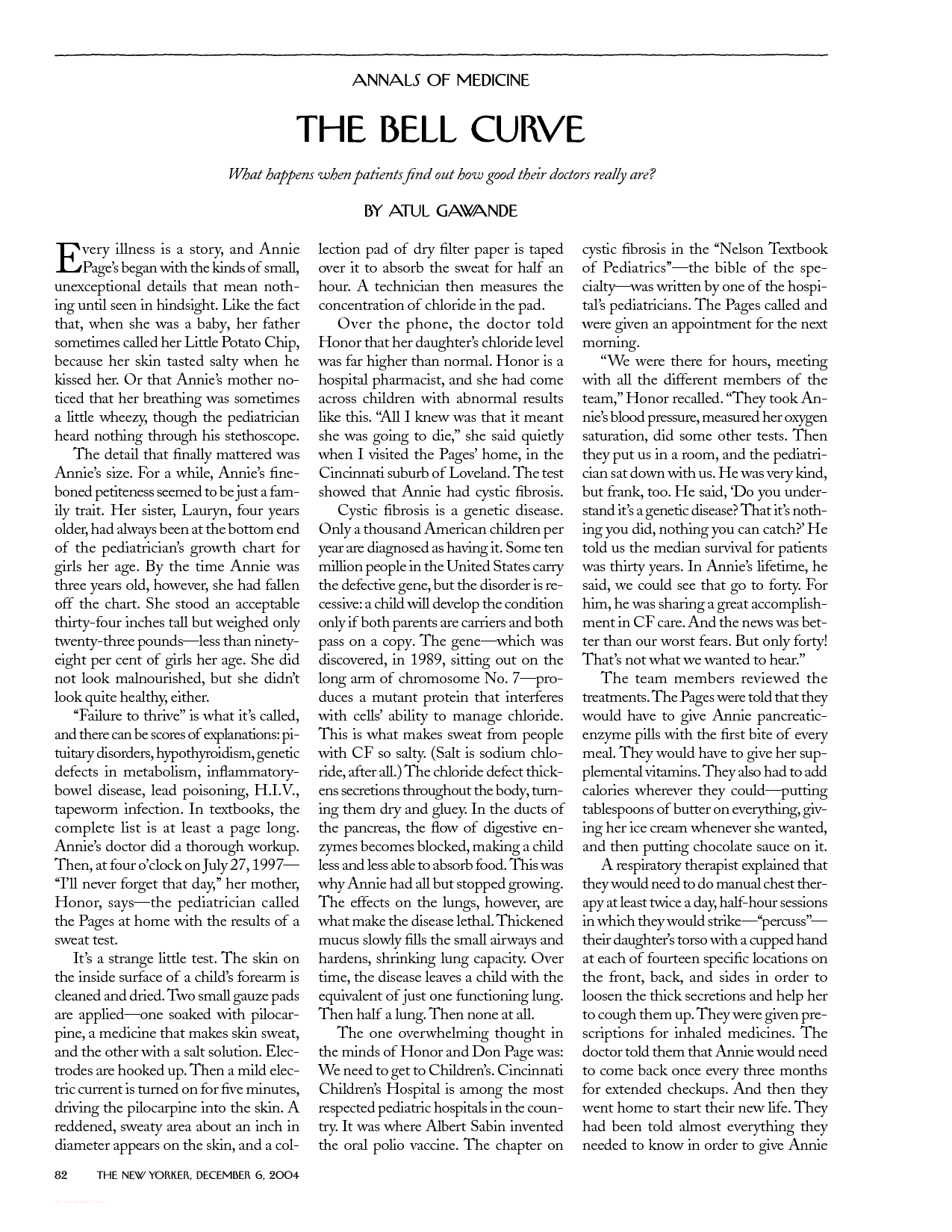 Therapist Improvement with Time and Experience
The largest study to date on the effect of experience on outcome.
75 therapists followed for 17 years.
Question: Do therapists improve over time in terms of effectiveness with more experience and training?
The answer: No.
On average therapists’ outcomes declined over time.
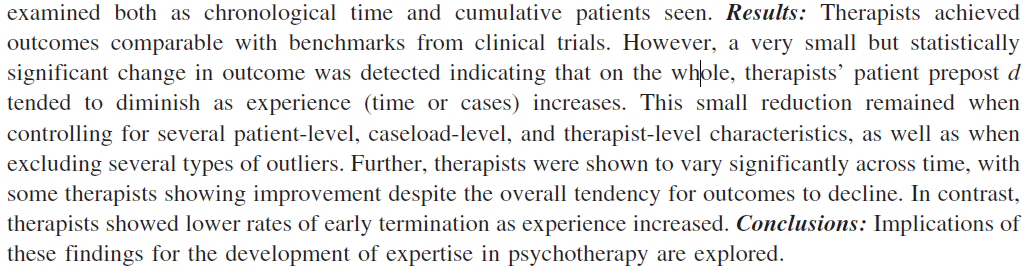 Challenge #2
The failure to address dropout in services. 
Dropout: the unilateral decision by clients to end therapy—averages are between 20% to 47% (Swift et al., 2012; Wierzbicki & Pekarik, 1993). For children and adolescents the range varies from 28% to 85% (Garcia & Weisz, 2002).
Garcia, J. A., & Weisz, J. R. (2002). When youth mental health care stops: Therapeutic relationships problems and other reasons 
     for ending youth outpatient treatment. Journal of Consulting and Clinical Psychology, 70(2), 439-443.
Swift, J. K., Greenberg, R. P., Whipple, J. L., & Kominiak, N. (2012). Practice recommendations for reducing premature termination 
     in therapy. Professional Psychology: Research and Practice, 43(4), 379-387.
Wierzbicki, M., & Pekarik, G. (2002). A meta-analysis of psychotherapy dropout. Professional Psychology: Research and Practice, 
     24(2), 190-195.
Challenge #3
Providers routinely fail to identify which consumers of behavioral health will not benefit and which will deteriorate while in services.
30% to 50% of clients do not benefit from therapy (Lambert, 2010).
Deterioration rates among adult clients: 5%-10% (Hansen, Lambert, & Forman, 2002; Lambert & Ogles, 2004); Children and adolescents:12%-20% (Warren et al., 2010). 
It is estimated that the clients who do not benefit or deteriorate while in psychotherapy are responsible for 60-70% of the total expenditures in the health care system (Miller, 2010).
Clinicians routinely fail to identify clients who are not progressing, deteriorating, and at most risk of dropout and negative outcome (Hannan et al., 2005).
Hannan, C., Lambert, M. J.,Harmon, C., Nielsen, S. L., Smart, D. W., Shimokawa, K., et al. (2005). A lab test and algorithms for identifying clients at risk for treatment failure. Journal of 
     Clinical Psychology: In Session, 61, 155-163.
Hansen, N., Lambert, M. J., & Forman, E. M. (2002). The psychotherapy dose-response effect and its implication for treatment delivery services. Clinical Psychology: Science and Practice, 
     9(3), 329–343.
Lambert, M. J. (2010). Prevention of treatment failure: The use of measuring, monitoring, and feedback in clinical practice. Washington, DC: American Psychological Association.
Miller, S. D. (2010). Psychometrics of the ORS and SRS. Results from RCT’s and Meta-analyses of Routine Outcome Monitoring & Feedback. The Available Evidence.  Chicago, IL.  
     http://www.slideshare.net/scottdmiller/measures-and-feedback-january-2011.
Warren, J. S., Nelson, P. L., Mondragon, S. A., Baldwin, S. A., & Burlingame, G. A. (2010). Youth psychotherapy change trajectories and outcomes in usual care: Community mental health 
     versus managed care settings. Journal of Consulting and Clinical Psychology, 78(2), 144-155.
Challenge #4
Providers lack knowledge regarding their rate of effectiveness and the tendency of average providers to overestimate.
The majority of therapists have never measured their effectiveness (Hansen, Lambert, & Forman, 2002; Sapyta, Riemer, & Bickman, 2005). It is impossible to improve without this knowledge.
Therapists are subject to self-assessment bias in terms of comparing their own skills with those of colleagues and in estimating improvement or deterioration rates (Lambert, 2010; Walfish, McAllister, O’Donnell & Lambert, 2012).
Hansen, N., Lambert, M. J., & Forman, E. M. (2002). The psychotherapy dose-response effect and its implication for treatment delivery 
     services. Clinical Psychology: Science and Practice, 9(3), 329–343.
Lambert, M. J. (2010). Prevention of treatment failure: The use of measuring, monitoring, and feedback in clinical practice. Washington, 
     DC: American Psychological Association.
Sapyta, J., Reimer, M., & Bickman, L. (2005). Feedback to clinicians: Theory, research, and practice. Journal of Clinical Psychology,
     62, 145-153.
Walfish. S., McAlister, B., O’Donnnell., & Lambert, M. J. (2012). An assessment of self-assessment bias in mental health providers . 
     Psychological Reports, 110(2), 639-644.
Challenge #5
There is substantial variation in outcomes between providers with similar training and experience.
Some therapists have better outcomes, regardless of diagnoses, age, developmental stage, medication status, or severity of their clients. (Wampold & Brown, 2005)
Clients of the most effective therapists improve at a rate at least 50% higher and drop out at a rate at least 50% lower than those of less effective therapists. (Wampold & Brown, 2005)
97% of the difference in outcome between therapists is in the differences in their ability to form alliances with clients. (Anderson et al., 2009; Baldwin, Wampold, & Imel, 2007)
Provider effectiveness tends to plateau over time in the absence of concerted efforts to improve it. (Hubble et al., 2010)
Anderson, T. Ogles, B. M., Patterson, C. L., Lambert, M. J., & Vermeersch, D. A. (2009). Therapist effects: Facilitative interpersonal skills as a predictor of 
     therapist effects. Journal of Clinical Psychology, 65(7), 755-768.
Baldwin, S. A., Wampold, B. E., & Imel, Z. E. (2007). Untangling the alliance-outcome correlation: Exploring the relative importance of therapist and patient 
     variability in the alliance. Journal of Consulting and Clinical Psychology, 75(6), 842–852.
Hubble, M. A., Duncan, B. L., Miller, S. D., & Wampold, B. E. (2010). Introduction. In B. L. Duncan, S. D. Miller, B. E. Wampold, & M. A. Hubble 
      (Eds.), The heart and soul of change: Delivering what works in therapy (2nd ed.)(pp. 23-46). Washington, DC: American Psychological 
      Association.
Wampold, B. E., & Brown, G. S. (2005). Estimating variability in outcomes attributable to therapists: A naturalistic study of outcomes in managed care. 
     Journal of Consulting and Clinical Psychology, 73(5), 914–923.
How to Improve the Effectiveness of Psychotherapy
How to Improve the Effectivenessof Psychotherapy
Evidence-Based Practice (EBP)
Empirically-Supported Treatments (ESTs) vs. Evidence-Based Practice (EBP)
ESTs: “Clearly specified psychological treatments shown to be efficacious in controlled research with a delineated population" (Chambless & Holon, 1998, p. 7).
EBP is inclusive of meta-analyses, naturalistic, process-outcome, and correlational studies and delved into a broad array of factors such as the therapeutic relationship, client and therapist effects, and other elements thought to influence therapeutic outcomes. 
Professionals often cannot distinguish between the ESTs and EBP.
In a survey of clinical psychology graduate students, the majority identified EBP as synonymous with empirically supported treatments (Luebbe, Radcliffe, Callands, Green, & Thorn, 2007).
This confusion is easily corroborated through an internet search of the terms “empirical-supported treatments” and “evidence-based practice.” Many sites either inaccurately define the terms, describe them as the same, or use the terms interchangeably.
Chambless, D. L., & Hollon, S. D. (1998). Defining empirically supported therapies. Journal of Consulting and Clinical Psychology, 66, 7–18.
Luebbe, A. M., Radcliffe, A. M., Callands, T. A., Green, D., & Thorn, B. E. (2007). Evidence-based practice in psychology: Perceptions of graduate 
     students in scientist practitioner programs. Journal of Clinical Psychology, 63, 643–655.
EBP in Behavioral Health & Health
APA: “The integration of the best available research with clinical expertise in the context of patient characteristics, culture, and preferences.” (1)
SAMHSA:  “EBPs integrate clinical expertise; expert opinion; external scientific evidence; and client, patient, and caregiver perspectives so that providers can offer high-quality services that reflect the interests, values, needs, and choices of the individuals served.” (3)
IOM: “Evidence based medicine is the conscientious, explicit, and judicious use of current best evidence in making decisions about the care of individual patients. The practice of evidence based medicine means integrating individual clinical expertise with the best available external clinical evidence from systematic research.” (3)
(1) APA Presidential Task Force on Evidence-Based Practice. (2006). Evidence-based practice in psychology. American Psychologist, 61(4), 271–285.
(2) Sackett, D. L., Rosenberg, W. M. C., Muir Gray, J. A., Haynes, R. B., & Richardson, W. S. (1996). Evidence based medicine: What it is and what it 
     isn't: It's about integrating individual clinical expertise and the best external evidence. BMJ: British Medical Journal, 312(7023), 71-72.
(3) SAMHSA. (2016, January 6). Evidence-based practices web guide. https://www.samhsa.gov/ebp-web-Guide
Evidence-Based Practice (EBP)
“The integration of the best available research with clinical expertise in the context of patient characteristics, culture, and preferences.” (p. 273)
APA Presidential Task Force on Evidence-Based Practice. (2006). Evidence-based practice in psychology. American 
     Psychologist, 61(4), 271–285.
Best Available ResearchThe Variance in Psychotherapy Outcome
Client/Extratherapeutic Factors = 80-87%
Treatment Effects = 13-20%
Therapist Effects = 4-9%
The Alliance = 5-8%
Expectancy, Placebo, and Allegiance = 4%
Model/Technique = 1%
Bertolino, B., Bargmann, S., & Miller, S. D. (2013). Manual 1: What works in therapy: A primer. The ICCE manuals of feedback informed 
     treatment. Chicago, IL: International Center for .Clinical Excellence. 
Wampold, B. E., & Brown, G. S. (2005). Estimating variability in outcomes attributable to therapists: A naturalistic study of outcomes in 
     managed care. Journal of Consulting and Clinical Psychology, 73(5), 914-923.
Clinical ExpertiseThe APA Task Force on EBP
“Clinical expertise… entails the monitoring of patient progress (and of changes in the patient’s circumstances—e.g., job loss, major illness) that may suggest the need to adjust treatment… If progress is not proceeding adequately, the psychologist alters or addresses problematic aspects of the treatment (e.g., problems in the therapeutic relationship or in the implementation of the goals of the treatment) as appropriate” (2006, pp. 280, 276-277).
APA Presidential Task Force on Evidence-Based Practice. (2006). Evidence-based practice in psychology. American Psychologist, 
     61(4), 271–285.
Lambert, M. J., Bergin, A. E., & Garfield, S. L. (2004). Introduction and overview. In M. J. Lambert (Ed.), Bergin & Garfield’s 
     handbook of psychotherapy & behavior change (5th 
     ed.)(pp. 3-15). New York: Wiley.
Warren, J. S., Nelson, P. L., Mondragon, S. A., Baldwin, S. A., & Burlingame, G. A. (2010). Youth psychotherapy change trajectories 
     and outcomes in usual care: Community mental health versus managed care settings. Journal of Consulting and Clinical 
     Psychology, 78(2), 144-155.
Patient (Client) Characteristics,Culture, and Preferences
Client characteristics (i.e., age, gender, gender identity, ethnicity, race, social class, disability status, sexual orientation, developmental status, life stage, etc.).
Strengths, resources, beliefs, and factors that can influence change.
Understanding of the local knowledge and culture.
Personal preferences, values, and preferences related to treatment (e.g., goals, beliefs, worldviews, treatment expectations).
Selecting and Matching ModelsFit and Effect
Selecting and Matching ModelsFit and Effect
Fit: The degree to which a way of working with a client matches his or her worldview, culture, and ideas about change.
Consider assessment processes, diagnosis, the use of interventions, etc.
Feedback that focuses on the alliance assists with increasing fit.
Effect: Did the intervention, at minimum, benefit the client, and at best contribute to a positive, measurable outcome?
Feedback that focuses on the client’s subjective interpretation of the benefit of services assists with increasing effect.
Increasing Fit Through Matching
The client’s theory of change
Listen for key words or statements (e.g., “The way I think about it,” “I need to get moving,” or “I feel pain throughout my body.”)
How has the client experienced change in his/her life?
How does the client expect change to occur? 
What ideas does the client have about the problem and potential solutions?
Culture
What factors that surround the client’s life inform his/her perceptions and experiences of the problem and may contribute to solutions?
In what ways does the client experience oppression?
Consider what you would need to know to portray the client as a character in a movie.
Increasing Fit Through Matching (cont.)
Readiness to change
Coping style
Internal, external
Relationship to concerns and problems
“I,” “Me,” “You,” “They,” etc.
Consider the role of culture in how clients align themselves with concerns
Perception and meaning of change
Disadvantages of the status quo; Advantages /benefits of change; Optimism about change; Intention to change
Stages of Change
Precontemplation, Contemplation, Preparation, Action, Maintenance
Model Selection
Some clinicians choose to adhere to one or two specific models.
Other consider themselves “eclectic,” however, one cannot be eclectic unless he or she knows numerous models well. 
Studies demonstrate that most therapists know 2-3 models.
Consider using a “Practice-Based Evidence” approach.
Doing so involves matching the approach with clients based on the evidence that emerges from each interaction.
Routine OutcomeMeasurement (ROM)Why Does it Matter?
Why Measure Outcome?
Accrediting bodies including The Joint Commission, Council on Accreditation (COA), and the Commission on Accreditation of Rehabilitation Facilities (CARF) have employed standards related to reliable and valid measurement of outcomes.
For example, The Joint Commission state: “Organizations will be required to assess outcomes through the use of a standardized tool or instrument. Results of these assessments would then be used to inform goal, and objectives identified in individual plans of care, treatment, or services as needed, and evaluate outcomes of care, treatment, or services provided to the population(s) served.”
Areas of emphasis include:
The impact of services on clients 
The quality of service delivery
Four Strategies to Improve Effectiveness (and Outcomes)
SONAR SFC

SSFC: Sonar Session Feedback Checklist
A guide for clinicians interested in eliciting feedback to measure the fit of their approach with clients and the effect of those efforts have on outcomes and the benefit of services.
The full SSFC with instructions is available for free at: https://www.bobbertolino.com/handouts
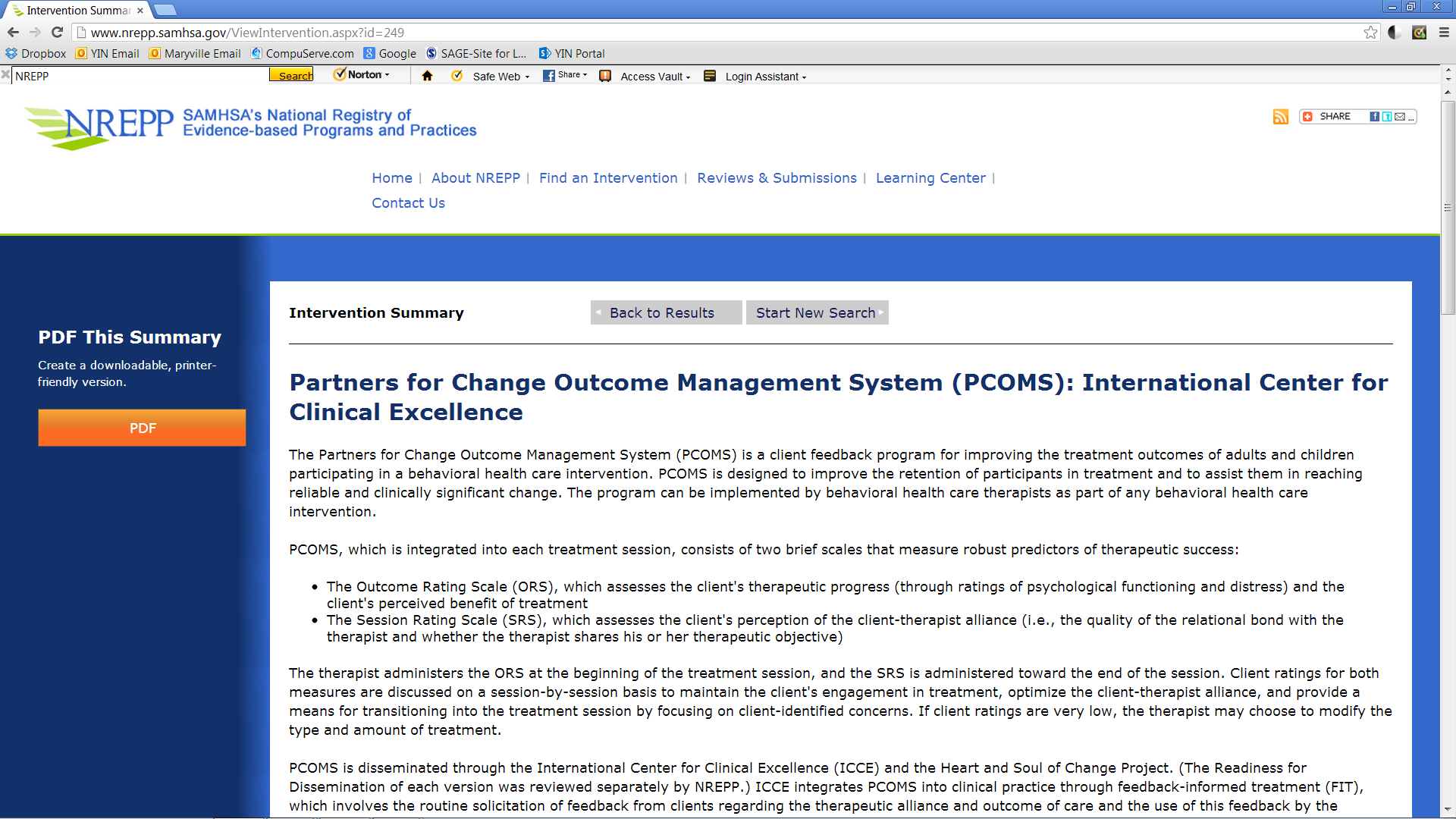 Strategy #1Monitor the Client’s Distress from the Outset
More so than diagnosis, the severity of the client’s distress at intake predicts eventual outcome. Clients with higher levels of distress are more likely to show measured benefit from treatment than those with lower levels or who present as non-distressed (Duncan, Miller, Wampold, & Hubble, 2010). Knowledge about client distress can inform decisions regarding the dose and intensity of services.
Duncan, B. L., Miller, S. D., Wampold, B. E., & Hubble, M.A. (Eds.), (2010). The heart and soul of  change: Delivering what works in therapy 
     (2nd, Ed.). Washington, DC: American Psychological Association.
The Outcome Rating Scale (ORS)
A 40 point measure with 4 subscales
Two versions that can be scored: ORS & CORS
Higher score indicate lower levels of distress; lower scores indicate higher levels of distress
Clinical Cutoffs: 25 (> Age 19); 28 (Ages 13-19); 32 (≤ Age 12)
Reliable Change Index (RCI): 5
Complete at the beginning of session
Takes less than 1 minute to administer
Paper/pencil and electronic scoring systems
Can plot personal data on Excel spreadsheet
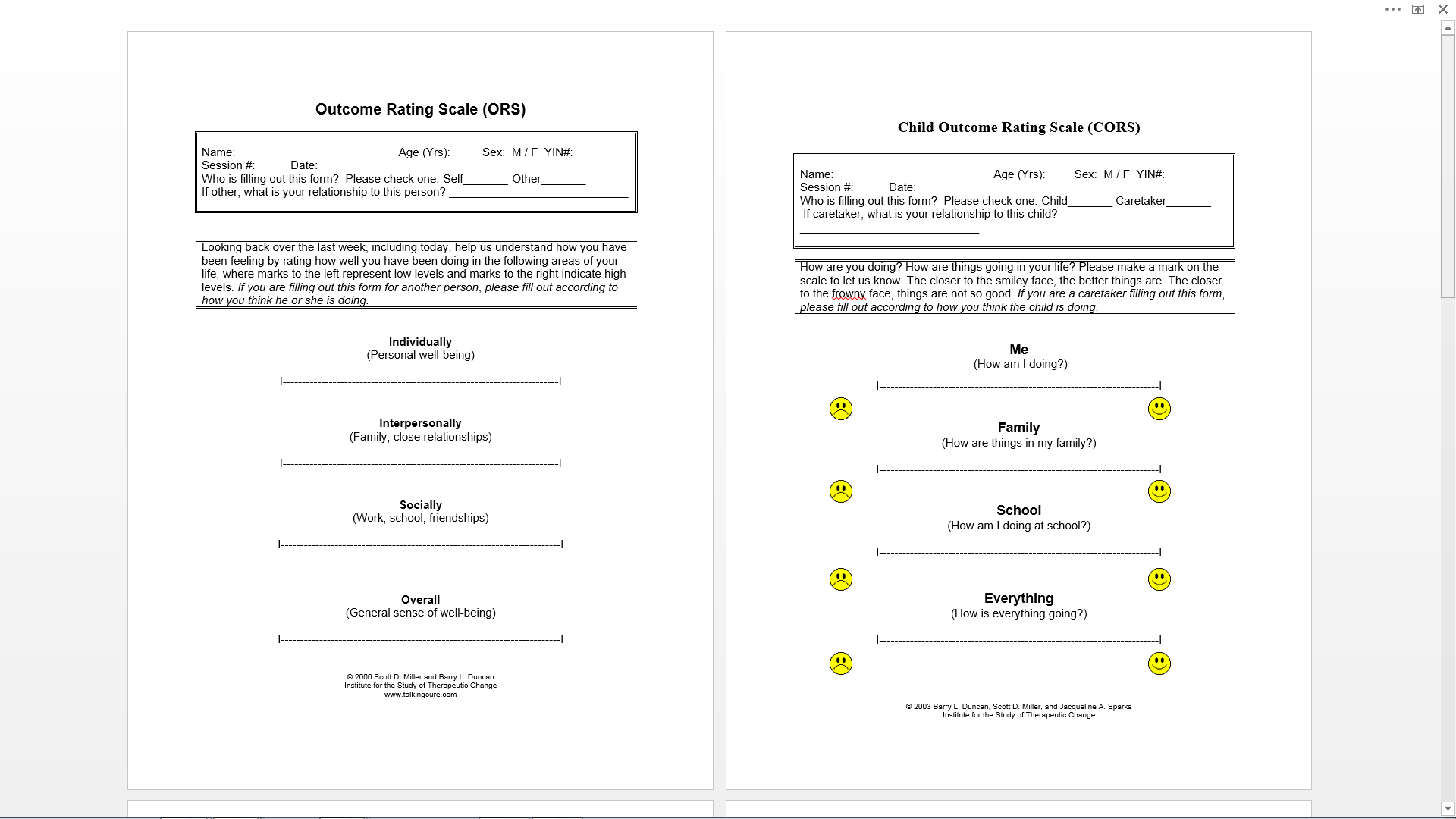 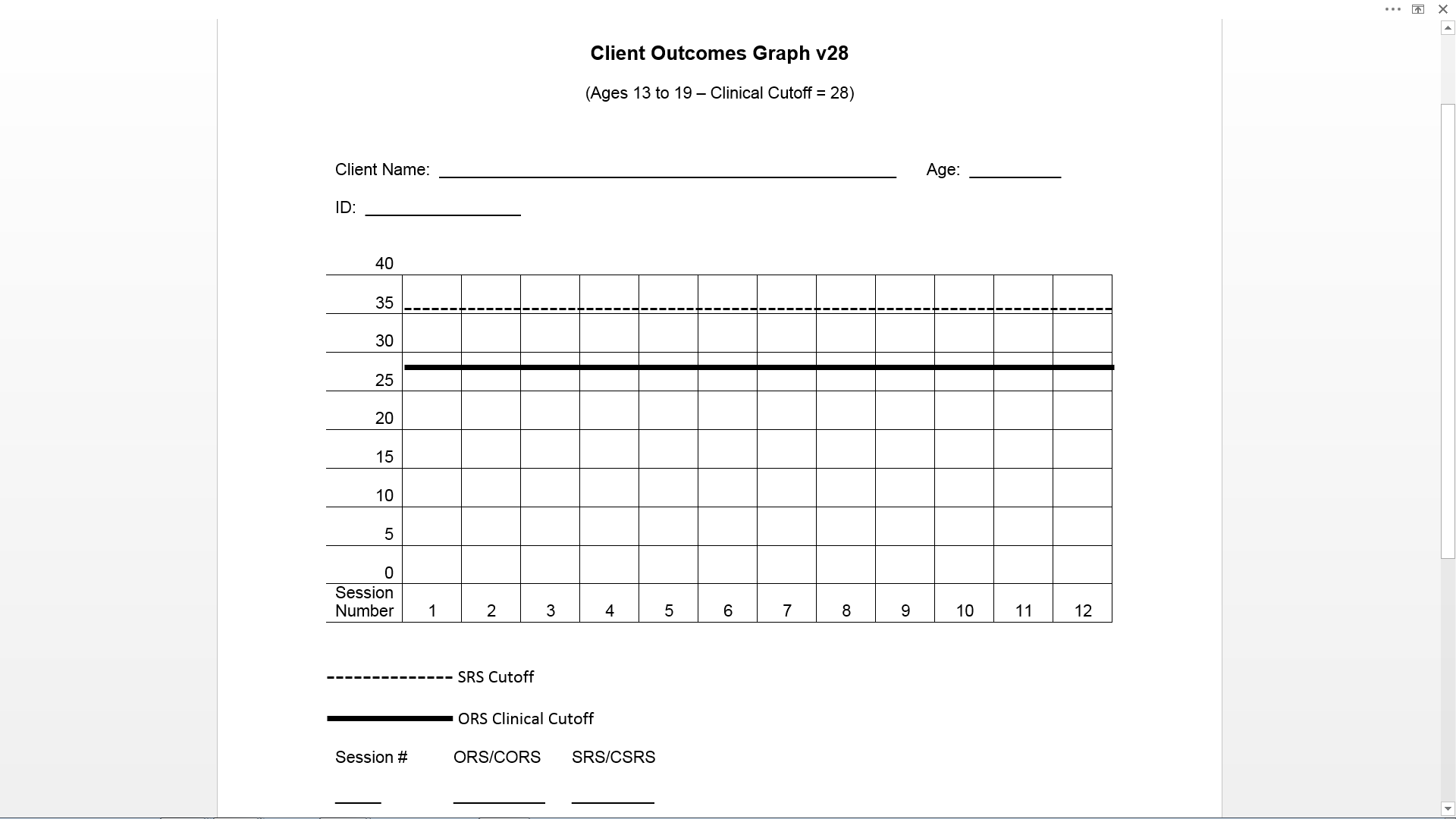 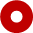 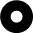 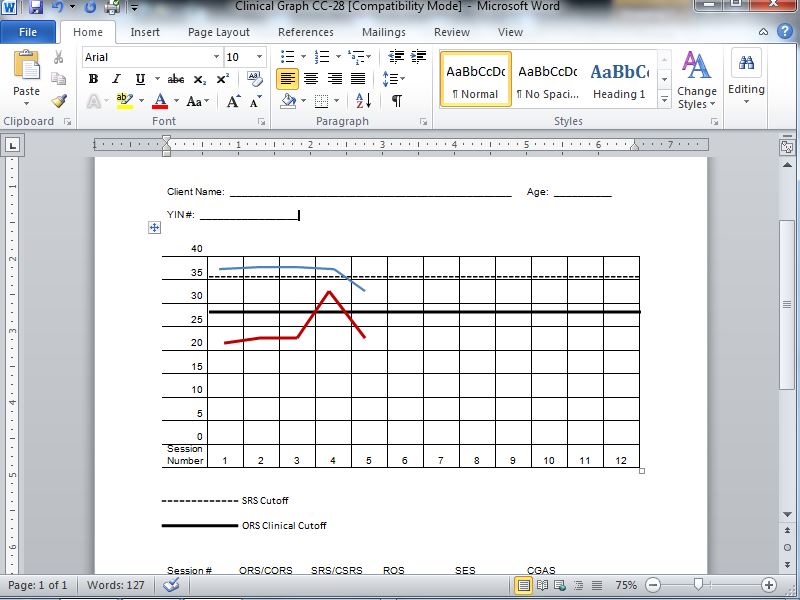 Client Graph
Strategy #2Focus on Engagement
Orlinsky, Rønnestad, and Willutzki (2004) observe, “The quality of the patient’s participation… [emerges] as the most important [process] determinant in outcome” (p. 324). Clients who are more engaged and involved in therapy are likely to receive greater benefit from therapy.
Next to the level of functioning at intake, the consumer’s rating of the alliance is the best predictor of treatment outcome and is more highly correlated with outcome than clinician ratings (Martin, Garske, & Davis, 2000; Norcross, 2011). Better client-therapist alliances lead to better outcomes whereas clients of therapists with weaker alliances tend to drop out at higher rates and experience poorer outcomes (Hubble et al., 2010; Lambert, 2010).
Emphasis is on an “error-centric” culture in which negative client feedback is sought as a means of learning about what is not working and/or failing and then responding to that feedback.
Hubble, M. A., Duncan, B. L., Miller, S. D., & Wampold, B. E. (2010). Introduction. In B. L. Duncan, S. D. Miller, B. E. Wampold, & M. A. Hubble (Eds.), The heart and soul of change: 
     Delivering what works in therapy (2nd ed.)(pp. 23-46). Washington, DC: American Psychological Association.
Lambert, M. J. (2010). Prevention of treatment failure: The use of measuring, monitoring, and feedback in clinical practice. Washington, DC: American Psychological Association.
Martin, D. J., Garske, J. P., & Davis, M. K. (2000). Relationship of the therapeutic alliance with outcome and other variables: A meta-analytic review. Journal of Consulting and Clinical 
      Psychology, 68(3), 438–450.
Norcross, J. C. (Ed.). (2011). Psychotherapy relationships that work: Evidence-based responsiveness (2nd ed.). New York: Oxford.
Orlinsky, D. E., Rønnestad, M. H., Willutzki, U. (2004). Fifty years of psychotherapy process-outcome research: Continuity and change. In M. J. Lambert (Ed.), Bergin and Garfield’s 
     handbook of psychotherapy and behavior change (5th ed.)(pp. 307-390). New York: Wiley.
Consumer 
Preferences
Goals, Meaning or Purpose
Means or Methods
Client’s View of the 
Therapeutic Relationship
What is the Therapeutic Alliance?
The therapeutic alliance refers to the quality and strength of the collaborative relationship between the client and therapist and is comprised of four empirically established components: 
agreement on the goals, meaning or purpose of the treatment;
agreement on the means and methods used;
the client’s view of the relationship (including the therapist being perceived as warm, empathic, and genuine); and,
accommodating the client’s preferences.
Therapist-Client Engagement
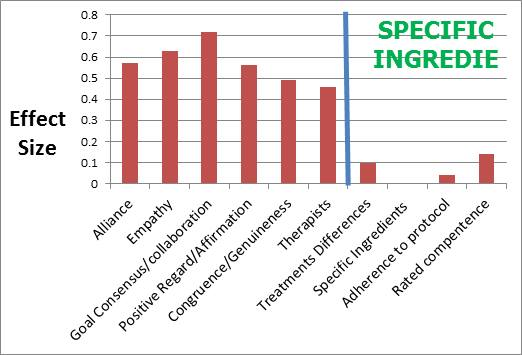 Session Rating Scale (SRS)
A 40 point measure with 4 subscales
Two versions that can be scored: SRS & CSRS
Complete near the end of session (last 5-10 minutes)
Overall scores below 36 or any subscale below 8 should be discussed with clients
Lower scores at the beginning of services can mean very different things
Lower scores as services progress are 4x likely to contribute to dropout
Takes less than 1 minute to administer
Paper/pencil and electronic scoring systems
Can plot personal data on Excel spreadsheet
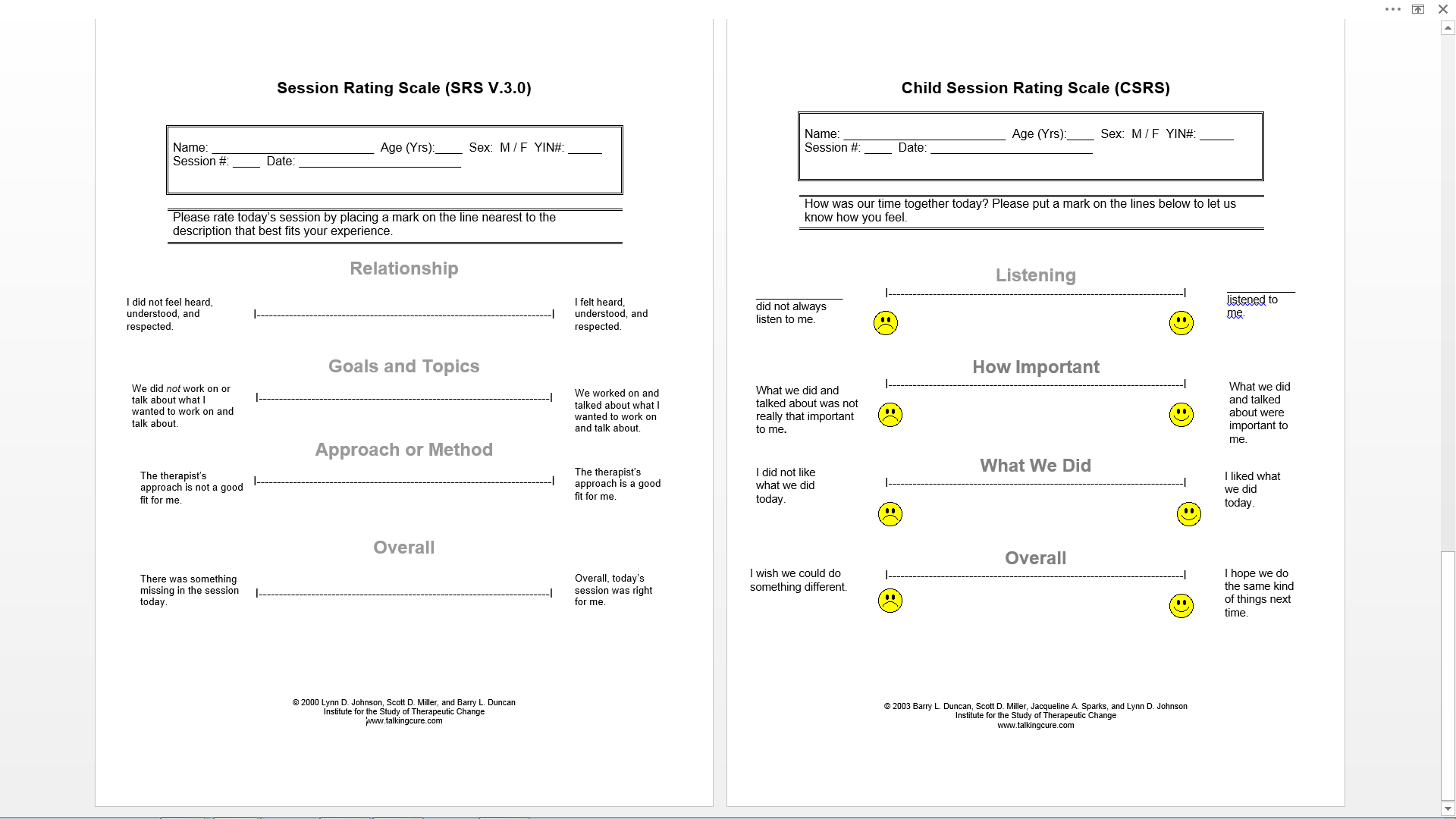 Strategy #3Engage in Routine and Ongoing Client Feedback
Seeking and obtaining valid, reliable, and feasible feedback from consumers regarding the alliance and outcome as much as doubles the effect size of treatment, cuts dropout rates in half, and decreases risk of deterioration. Routine and ongoing monitoring of the alliance through real-time client feedback processes helps to both identify potential ruptures and create opportunities for clinicians to take corrective steps (Anker, Duncan, & Sparks, 2009; Anker et al., 2010). In addition, improvements in the alliance (intake to termination) are associated with better outcomes and lower dropout rates (Duncan, Miller, Wampold, & Hubble, 2010; Harmon et al., 2007; Lambert, 2010, Miller, Hubble, & Duncan, 2007).
APA Presidential Task Force on Evidence-Based Practice. (2006). Evidence-based practice in psychology. American  Psychologist, 61(4), 271–
     285.
Duncan, B. L., Miller, S. D., Wampold, B. E., & Hubble, M.A. (Eds.), (2010). The heart and soul of  change: Delivering what works in therapy (2nd. 
     Ed.). Washington, DC: American Psychological Association.
Lambert, M. J. (2010). Prevention of treatment failure: The use of measuring, monitoring, and feedback in clinical practice.. Washington, DC: 
     American Psychological Association.
Strategy #4Focus on Early Change and Respondto Lack of Progress
The dose-effect relationship in psychotherapy; approximately 30% of clients improve by the second session, 60% to 65% by session seven, 70% to 75% by six months, and 85% by one year  (Howard, Kopta, Krause, & Orlinksy, 1986). Early response in therapy is strong indicator of eventual outcome, making the monitoring of improvement from the start of therapy essential. The longer clients attend therapy without experiencing a positive change the greater the likelihood that they will experience a negative or null outcome or drop out. (Duncan, Miller, Wampold, & Hubble, 2010)
Duncan, B. L., Miller, S. D., Wampold, B. E., & Hubble, M.A. (Eds.), (2010). The heart and soul of  change: Delivering what works in therapy (2nd, Ed.). 
     Washington, DC: American Psychological Association.
Howard, K. I., Kopte, S. M., Krause, M. S., & Orlinsky, D. E. (1986). The dose-effect relationship in psychotherapy. American Psychologist, 41(2), 159–
     164.
How Do Therapists Achieve Better Outcomes?
The findings from Chow and colleagues’ study showed a correlation between the time therapists spent on activities intended to improve their ability and their outcomes. 
The top performers spent 2.5 to 4.5 more hours reflecting on actions, consulting about cases, reading, attending professional development activities, planning, and engaging in other learning activities than average therapists.
Researchers also estimated that that “the accumulative time spent by the top quartile (most effective therapists) was, on average, about 2.8 times more hours per week engaged in DP activities aimed at improving effectiveness than the rest of the other therapists” (p. 341).
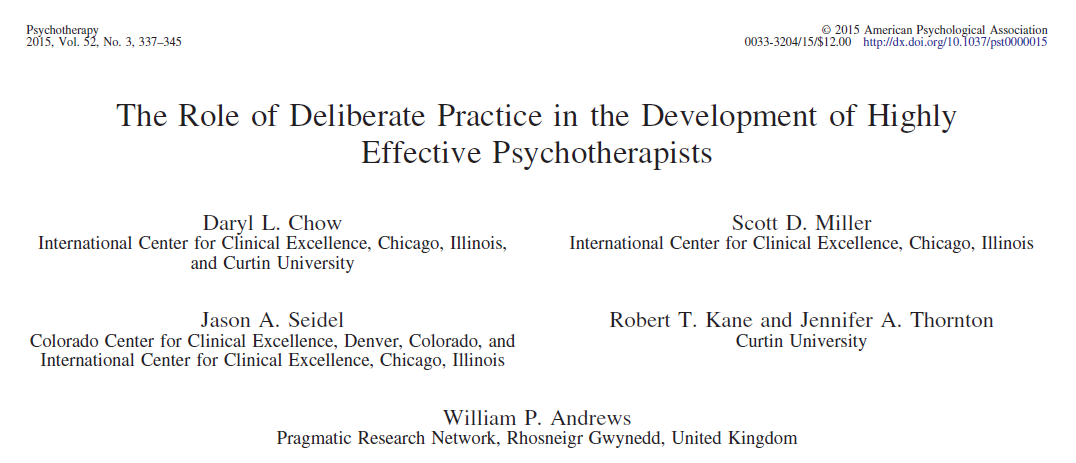 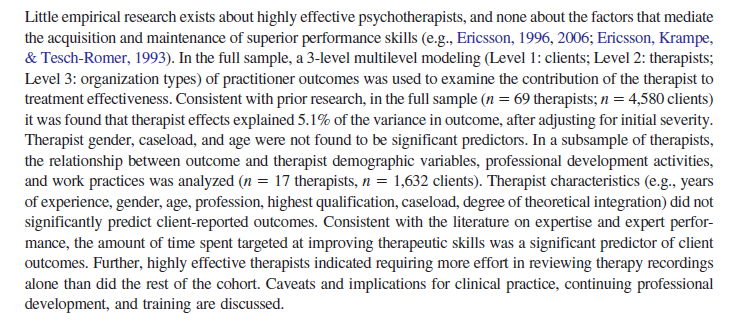 Outcomes Indicators
What statistics are most meaningful in terms of outcomes?
Reliable Change Index
Clinical Significance
Clinical Cutoffs
Effect Sizes
Service Targets/Predictive Trajectories
Reliable Change Index
Reliable Change Index (RCI): A measure used to assess the magnitude of change necessary to be considered statistically reliable and not due to chance, maturation (the passage of time), or measurement (statistical) error. It is an average based on the reliability or consistency of an instrument. 
The RCI for the ORS is 5 point increase between two scores
Clinical Cutoffs
Clinical cutoff (CC) for an outcome measure: (1) Defines the boundary between a normal and clinical range of distress; and (2) Provides a reference point for evaluating the severity of distress for a particular client or client sample. 
CCs for ORS/CORS measure: 25 (>19); 28 (13-19); 32 (≤12)
Note: 25-33% of people presenting for treatment score above the CC at intake
Clinical Significance
Clinical significance (CS) or clinically significant change, refers to reliable improvement (i.e., 5 points or more on the ORS) that is beyond a trivial amount of “day-to-day” fluctuation and also corresponds to a change in clinical status—movement from a clinical (i.e., distressed) range to a nonclinical (non-distressed, functional) range.
Standard Effect Size (ES)
Pre-Post Effect Size
Measure of change from point A to Point B. Estimates client progress compared to no treatment controls. ES for no treatment is typically reported to be around .20 and for therapy around .80; therefore an ES >.20 indicates client improvement is better that no treatment. ES will be lower for active clients than inactive clients in the data base because they have not completed service. The larger the number of clients in the data pool the more confidence in the Effect Size (need at least 30-40).
Average: .80 - 1.02
Relative Effect Size
Also referred to as comparative or corrected effect size.
Compares client progress to progress of clients in the normative sample who have the same intake score (compares like to like).
A corrected ES of 0.0 indicates change is average; above 0.0 is better than average; less than 0.0 is below average. The larger the number of clients in the data pool the more confidence in the Corrected Effect Size.
-.3 - .3 (0 is average)
Target Scores & Predictive Trajectories
Target Scores are the best way of determining the actual benefit of services.
Service Targets/Predictive Trajectories
Require comparative samples and are most often produced by computerized statistical packages
The service target is the highest score of the expected treatment response (ETR) based on the intake score;
The % reaching targets will typically be lower for active clients than inactive clients because active clients have not completed service;
Normally will be between 64-74% for inactive clients;
If higher than 74% then data can be suspect.